Тематическая неделя в средней группе №6«Дружба начинается с улыбки».
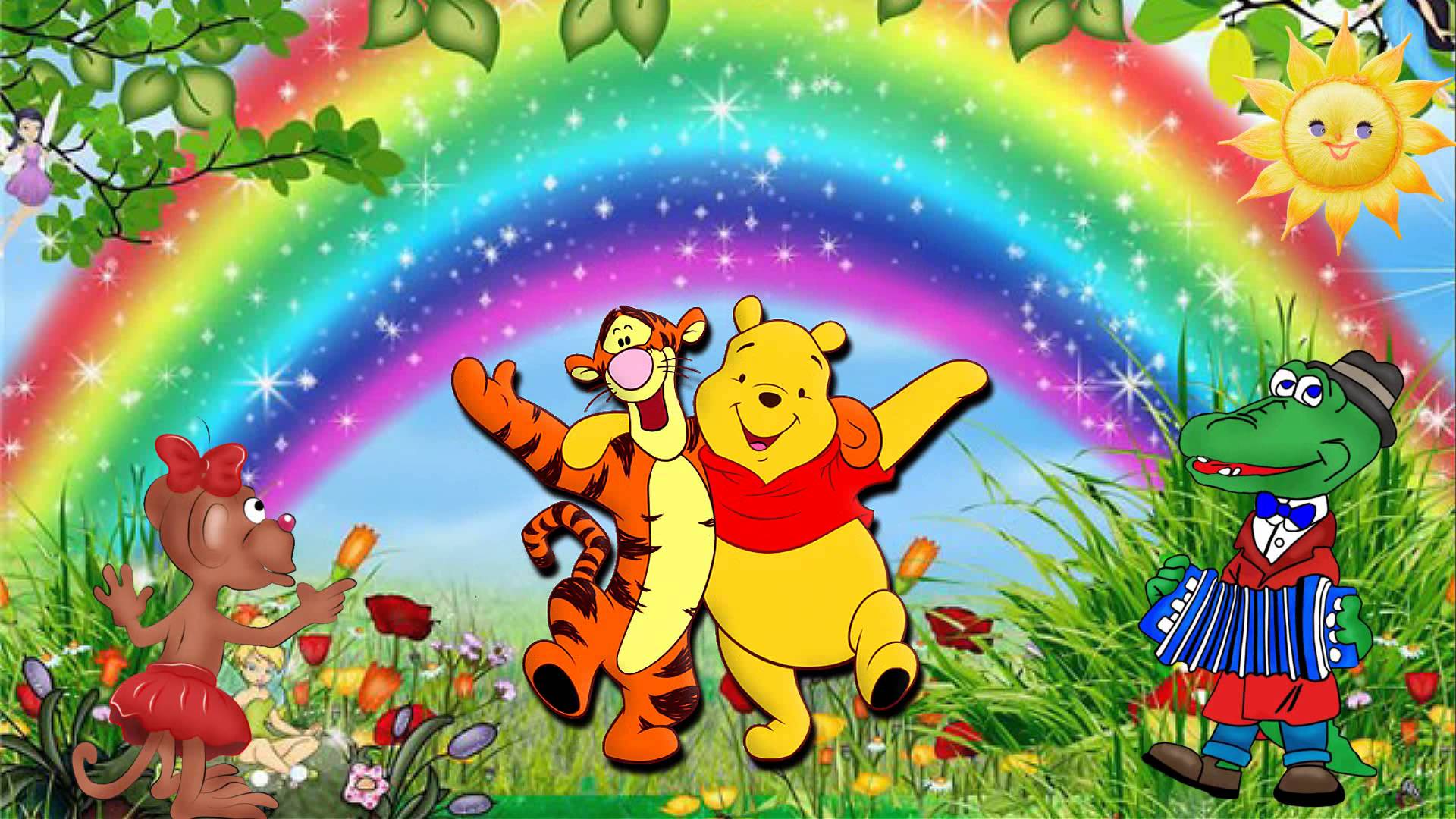 Беседа «Дружбой нужно дорожить ».Я с тобой дружу, нашей дружбой дорожу!У меня есть сердечко, у тебя есть сердечко!У меня щёчки гладкие, у тебя щёчки гладкие!У меня есть друг, у тебя есть друг!
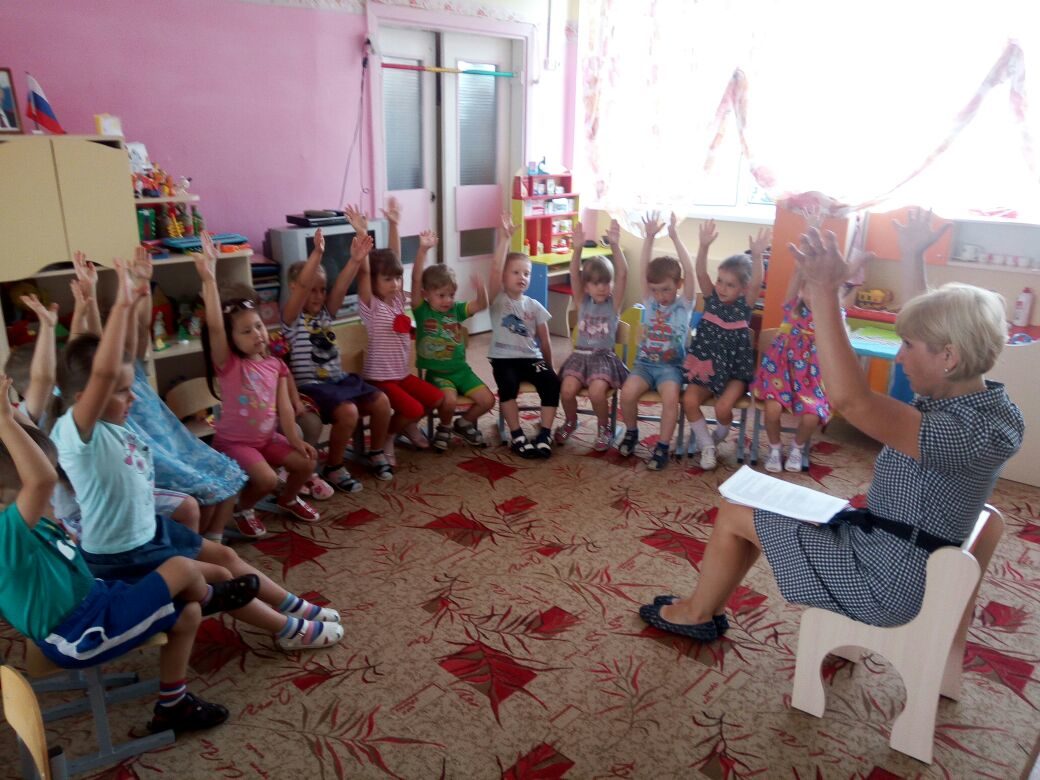 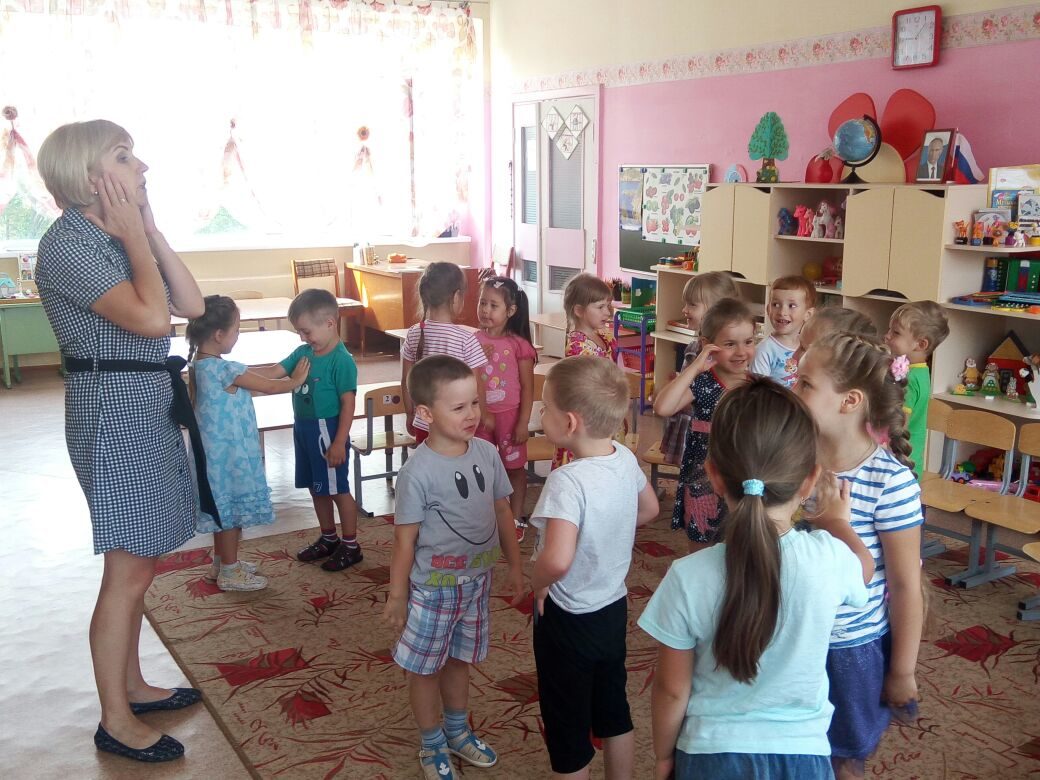 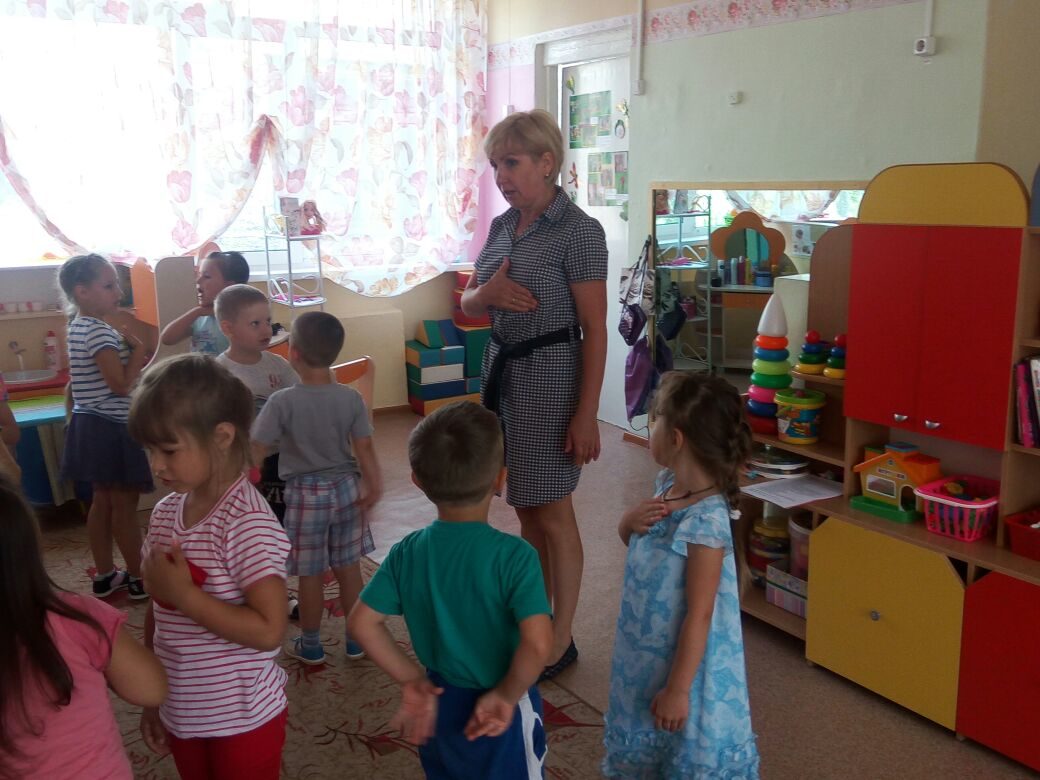 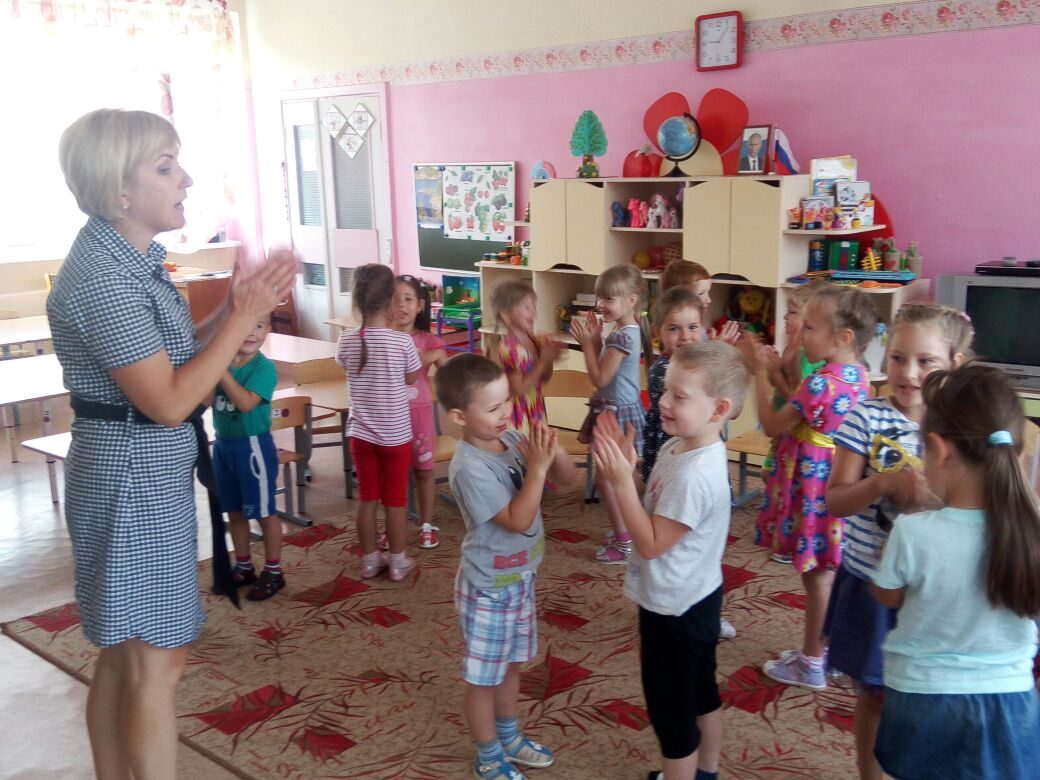 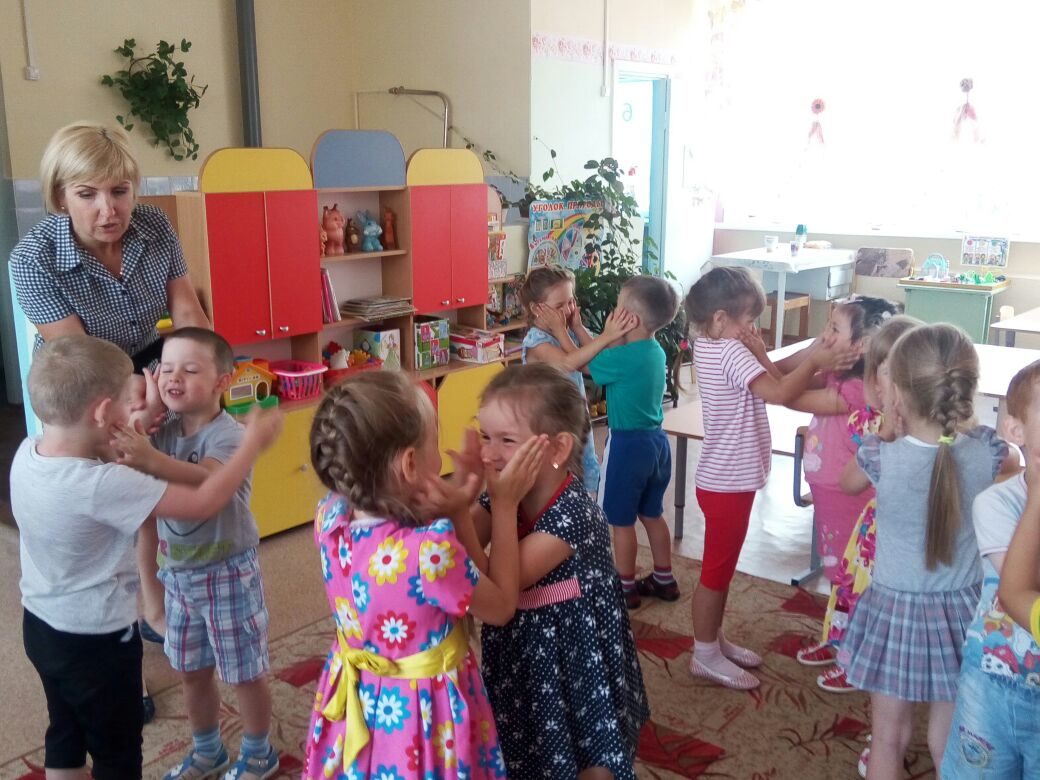 Выставка книг о дружбе
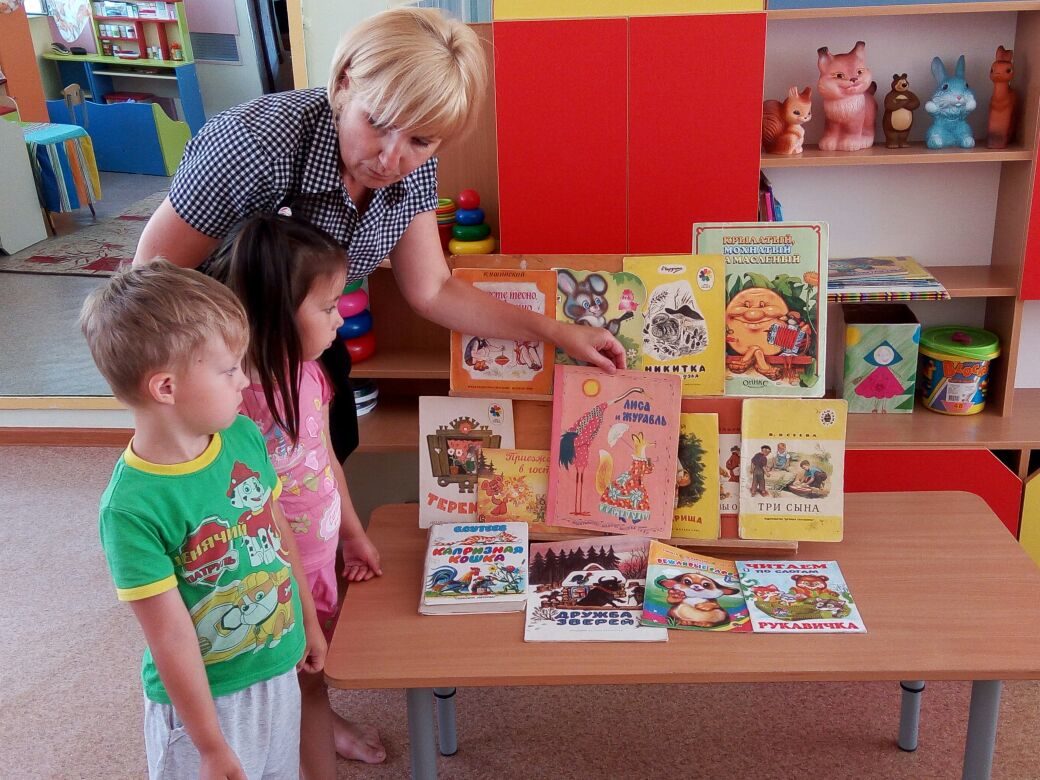 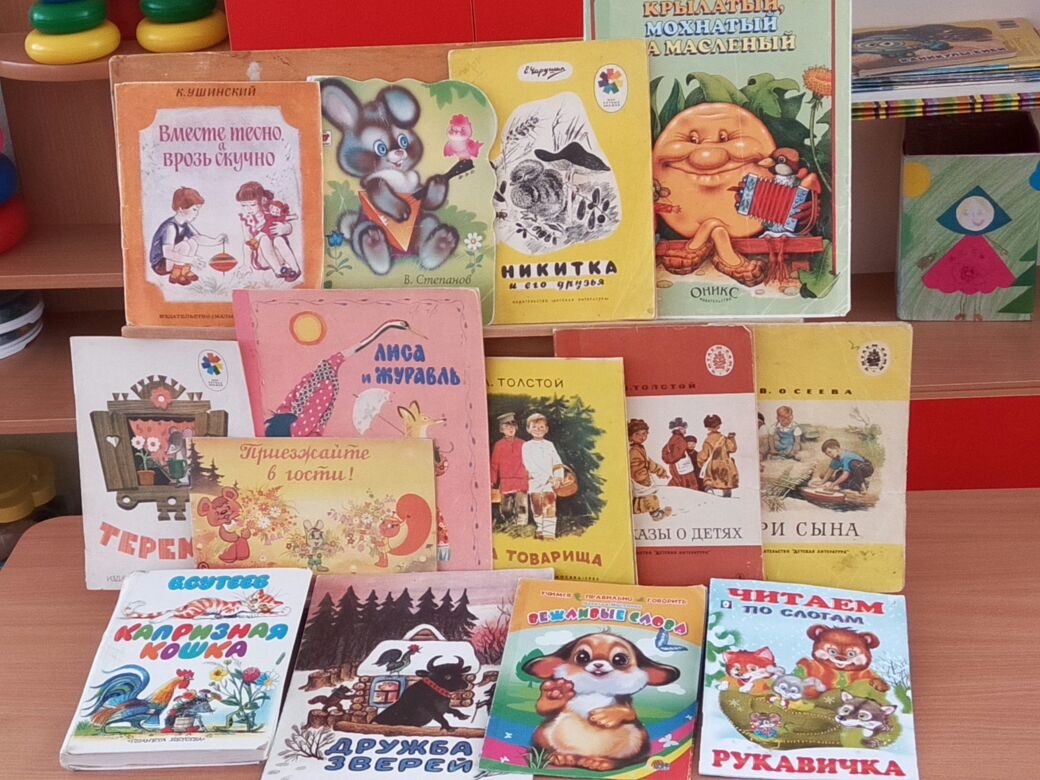 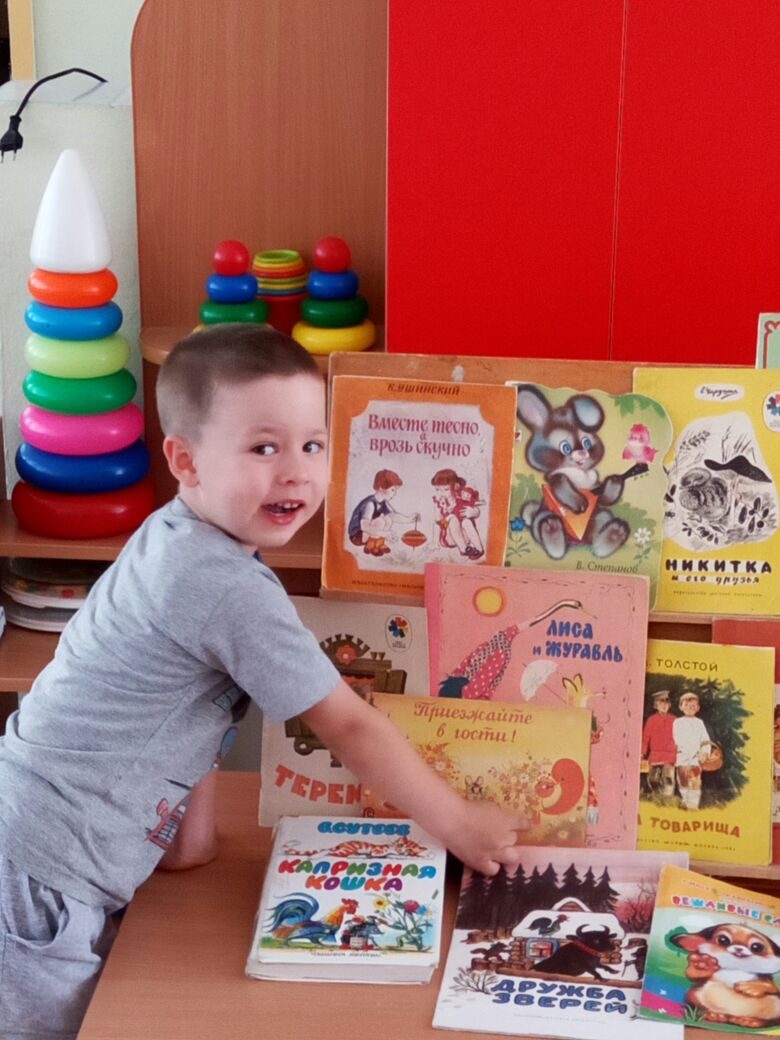 Аппликация «Кораблик для друзей».
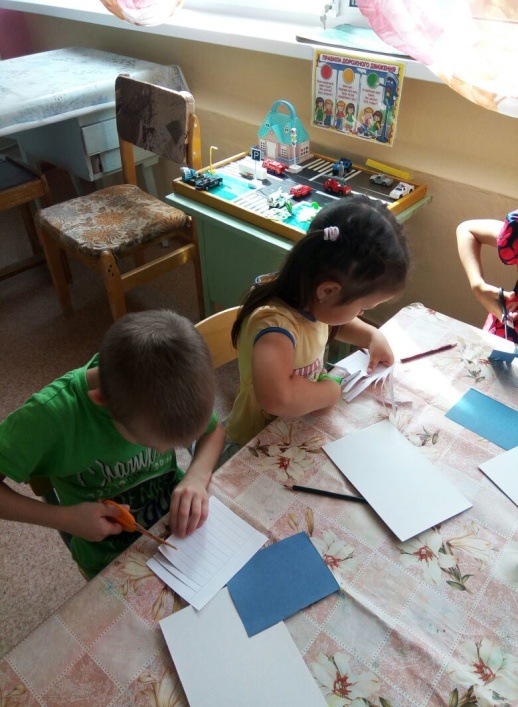 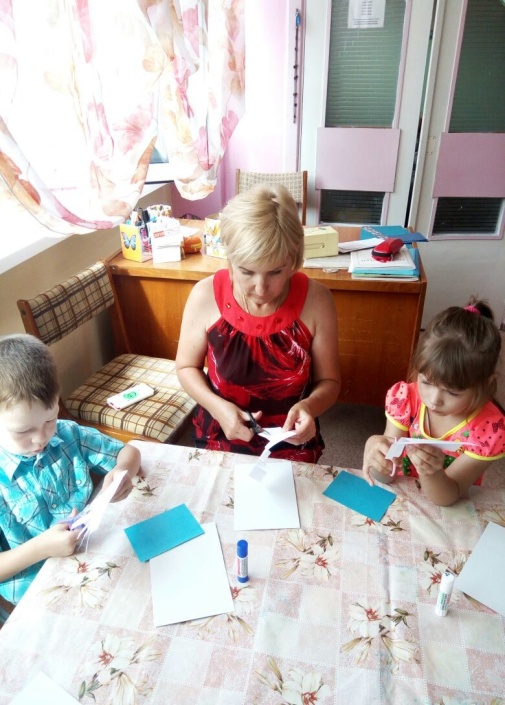 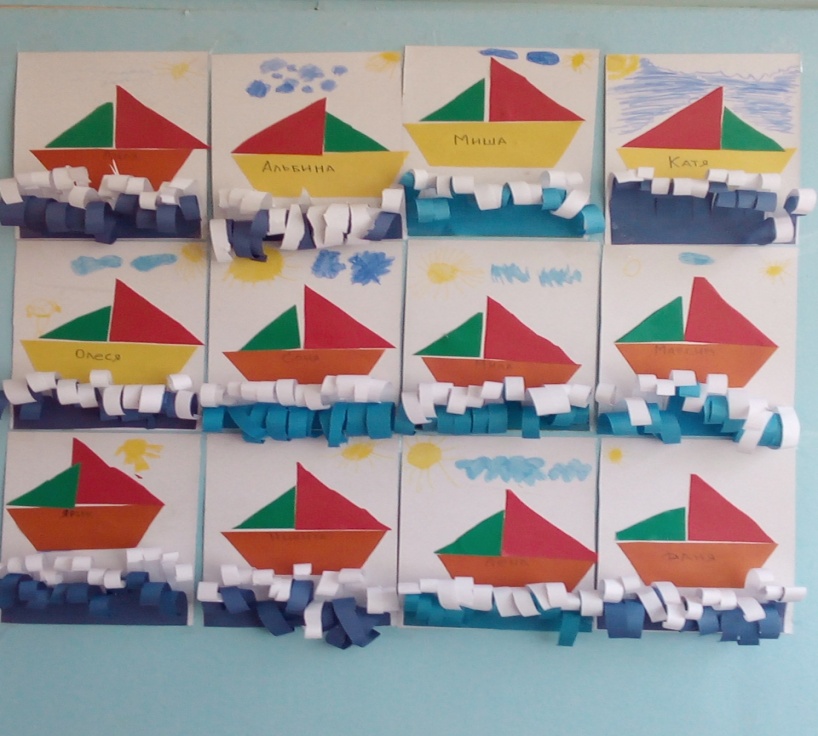 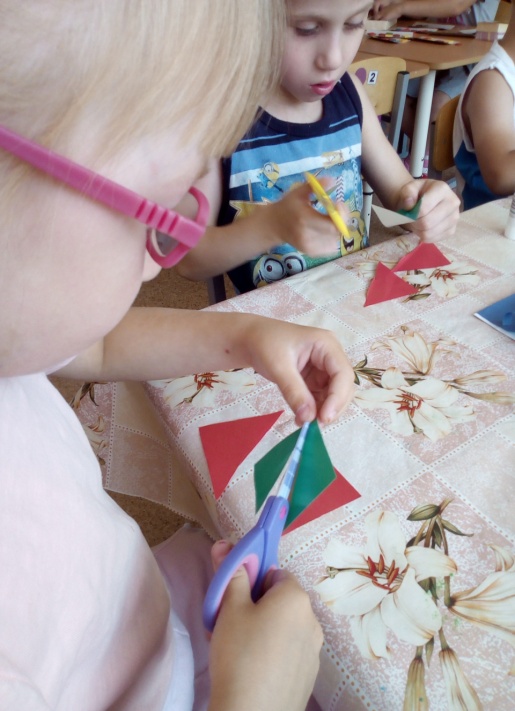 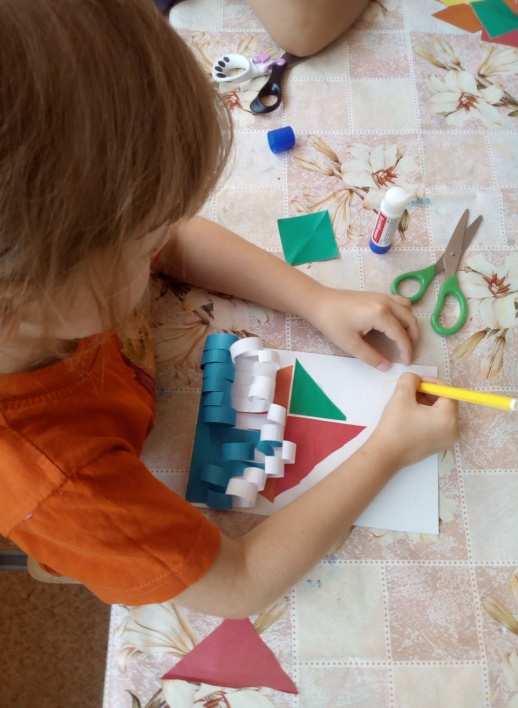 Коллективное рисование «Дерево дружбы»
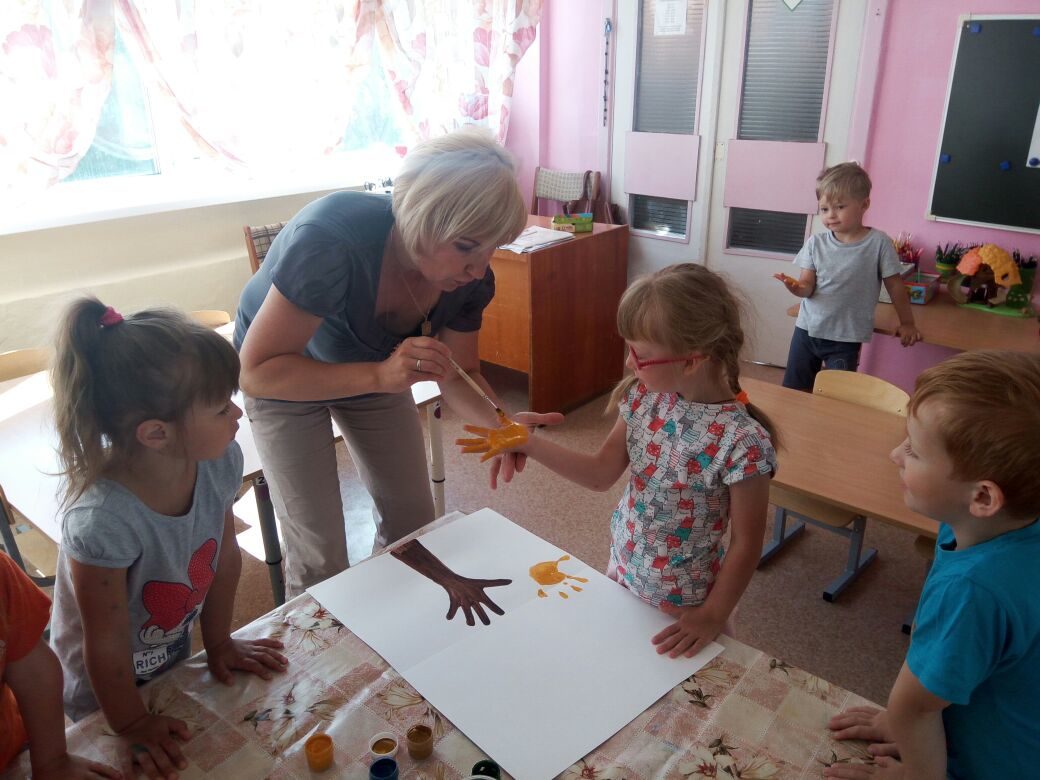 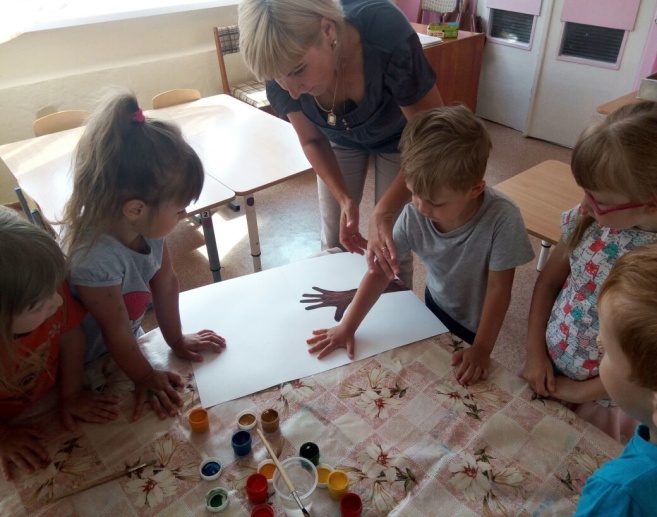 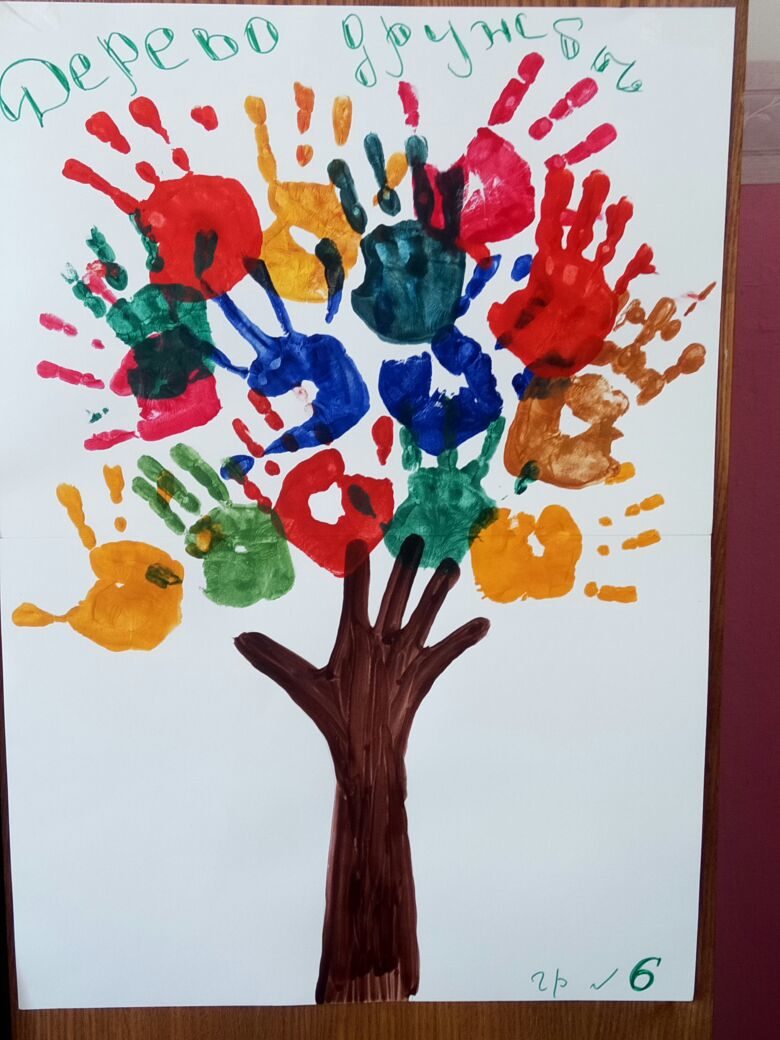 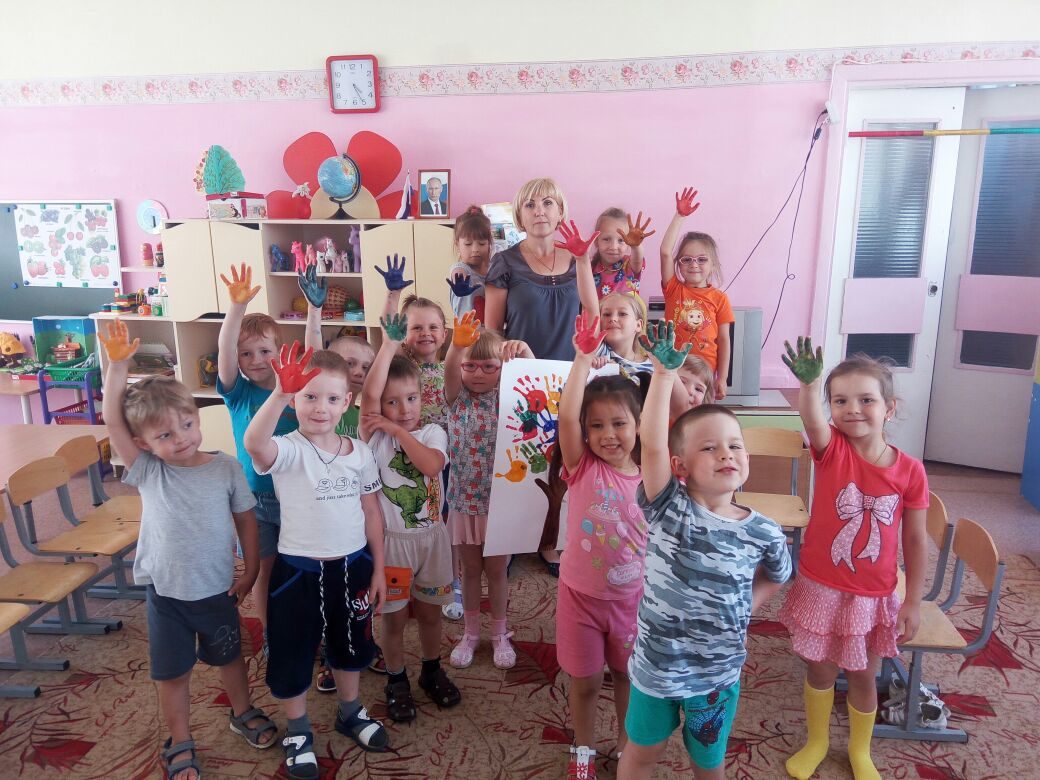 Подвижная игра «Лавата»
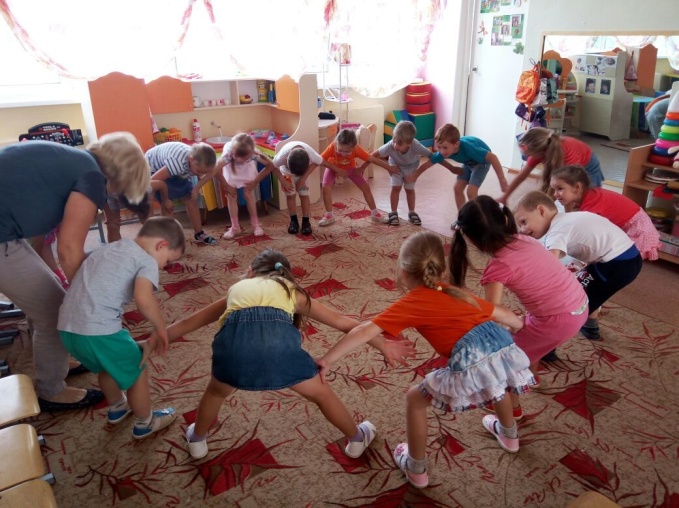 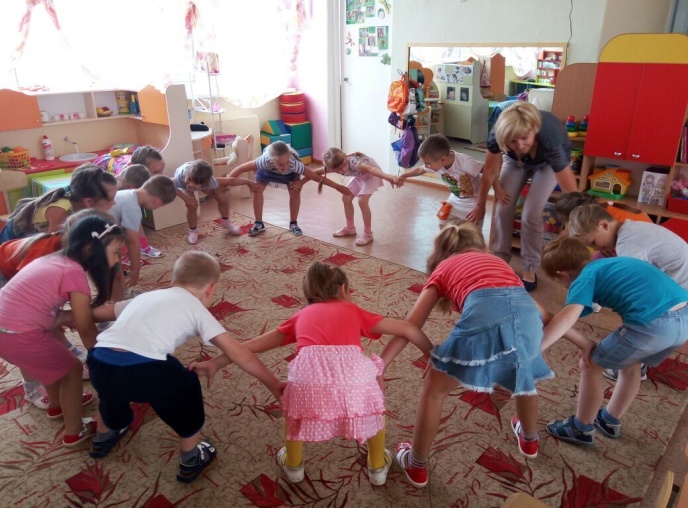 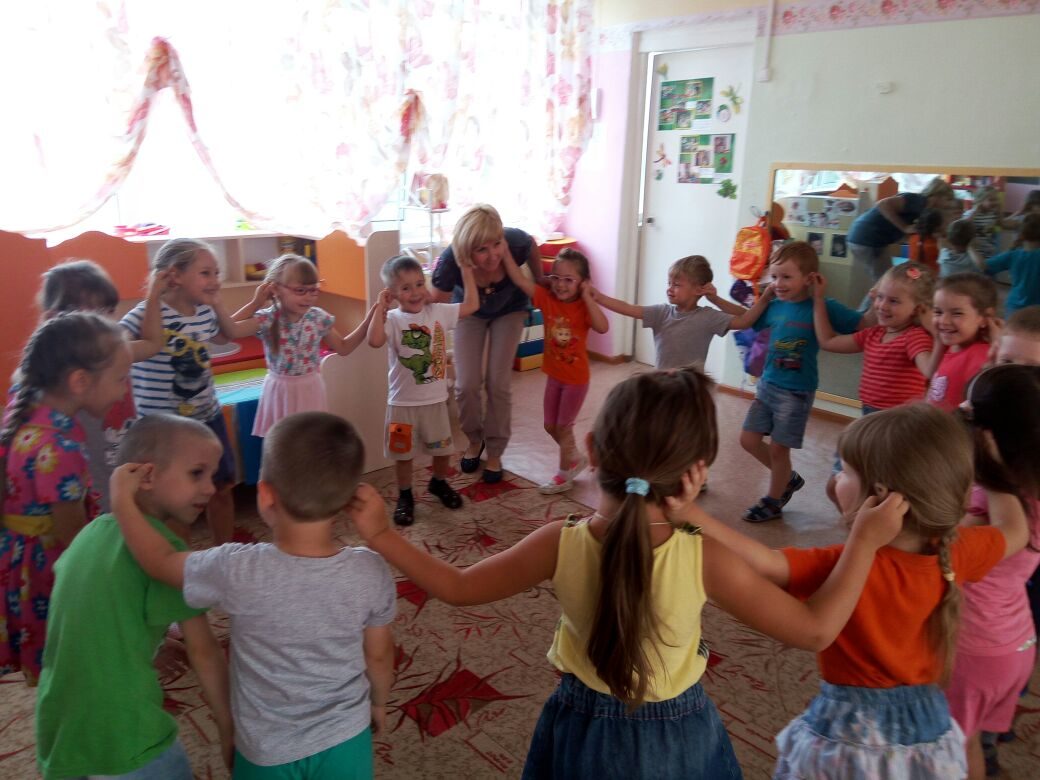 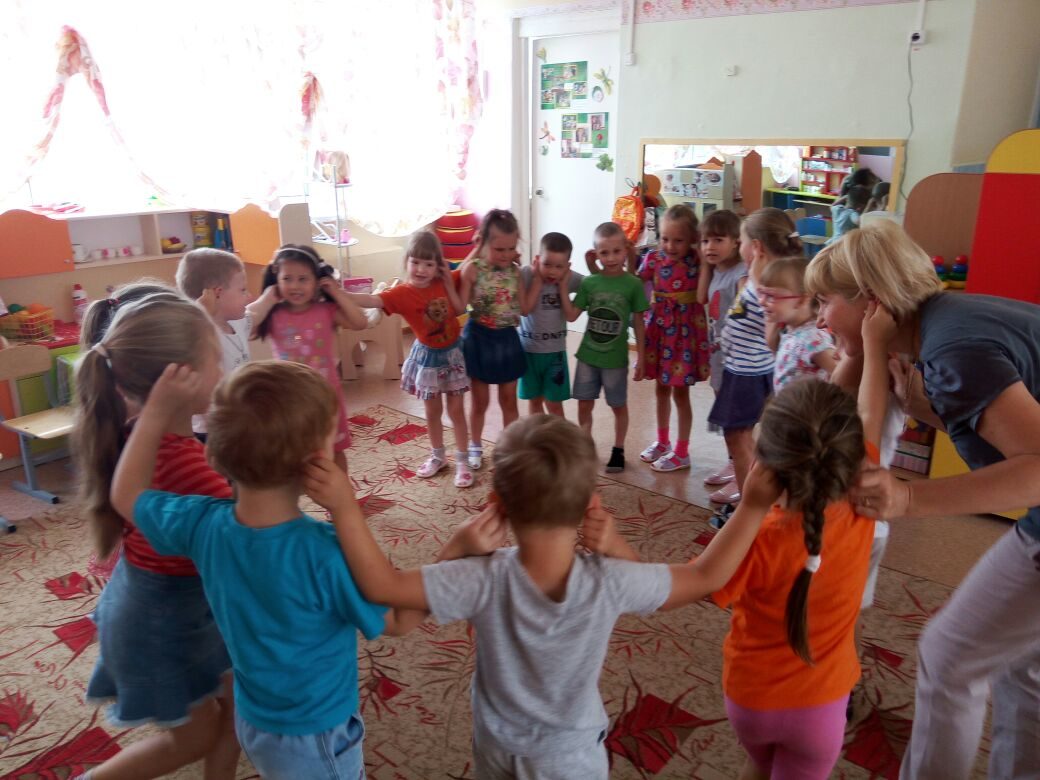 Подвижная игра «Найди пару»
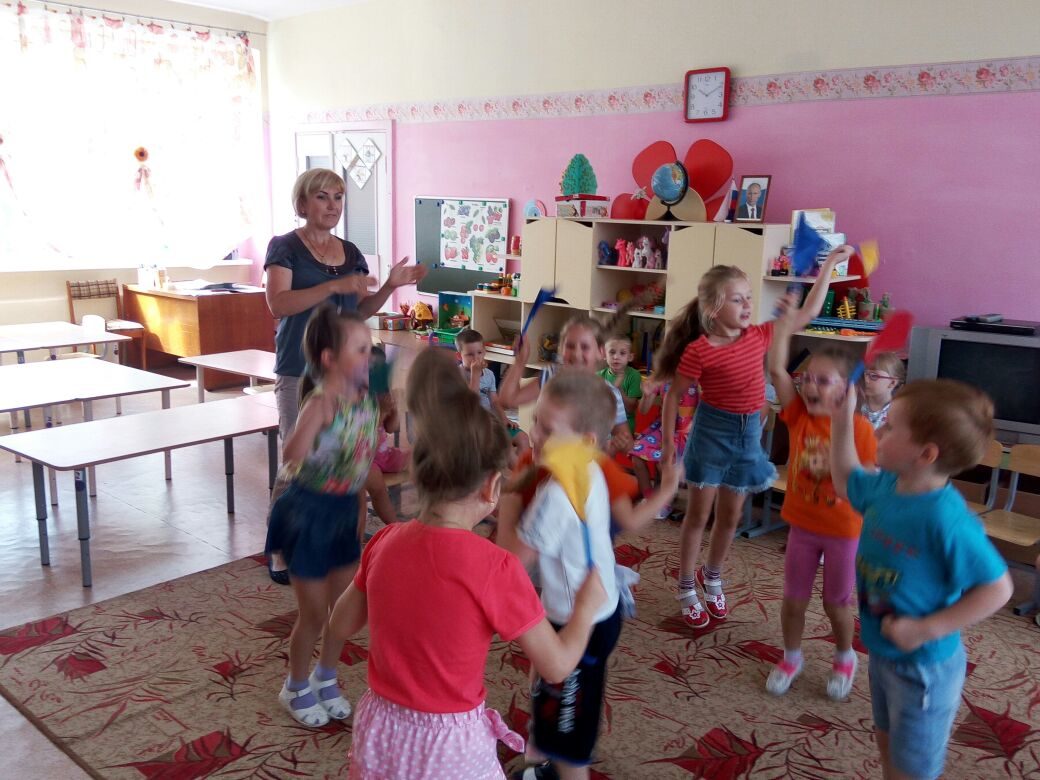 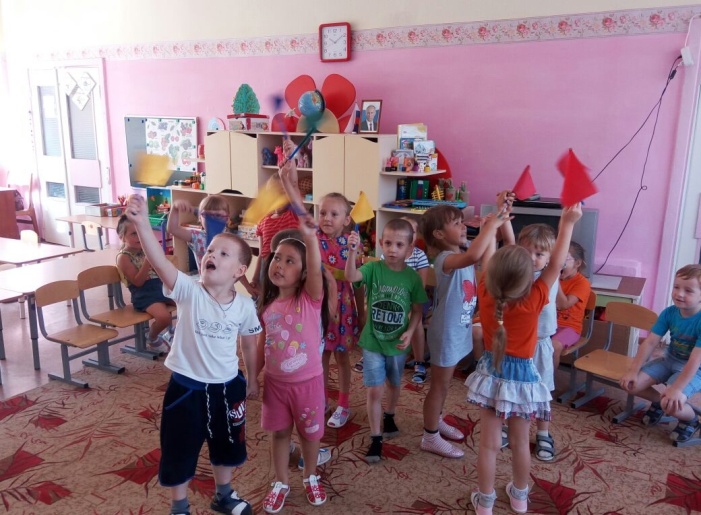 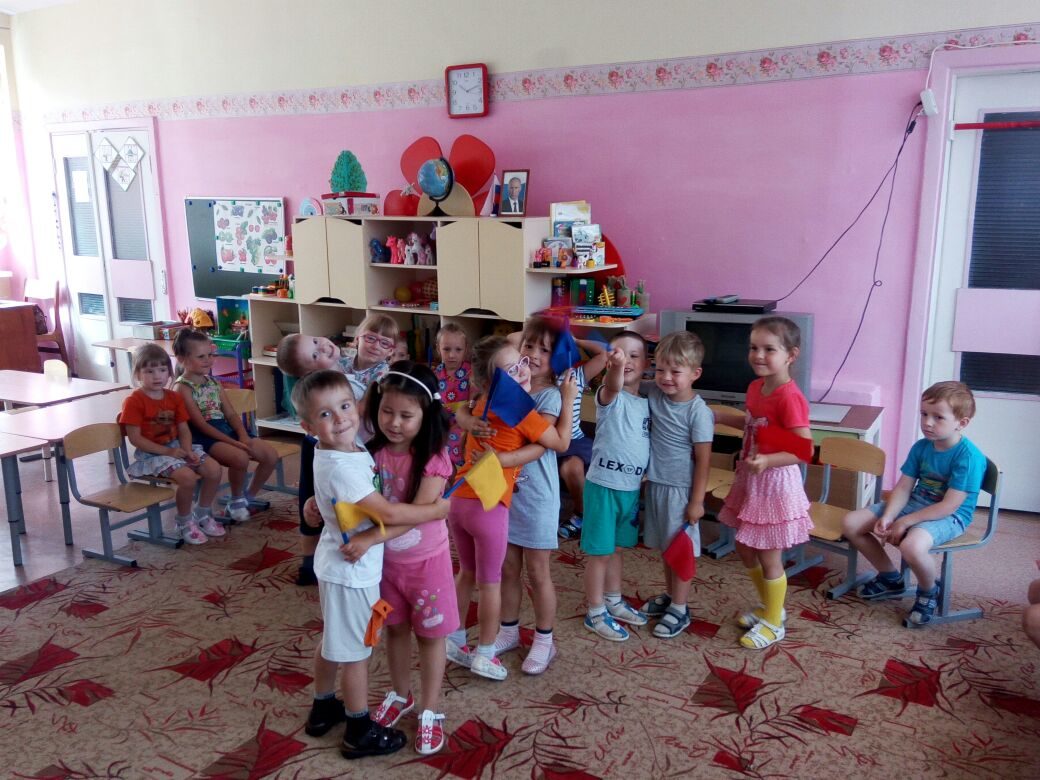 Акция «Подари игрушку в детский сад»
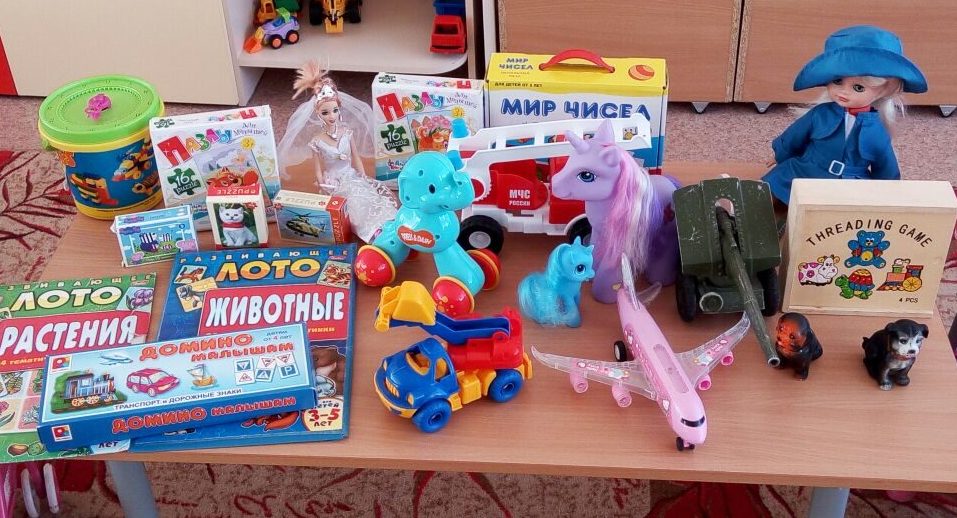 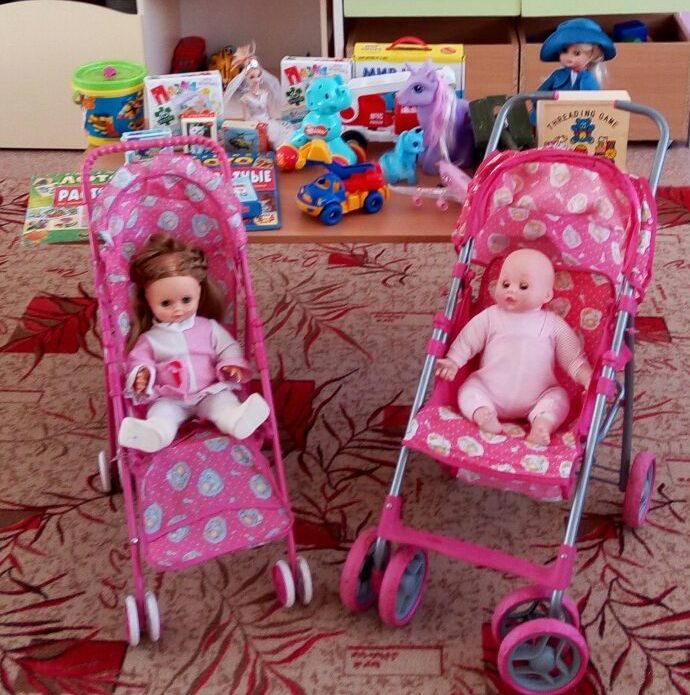 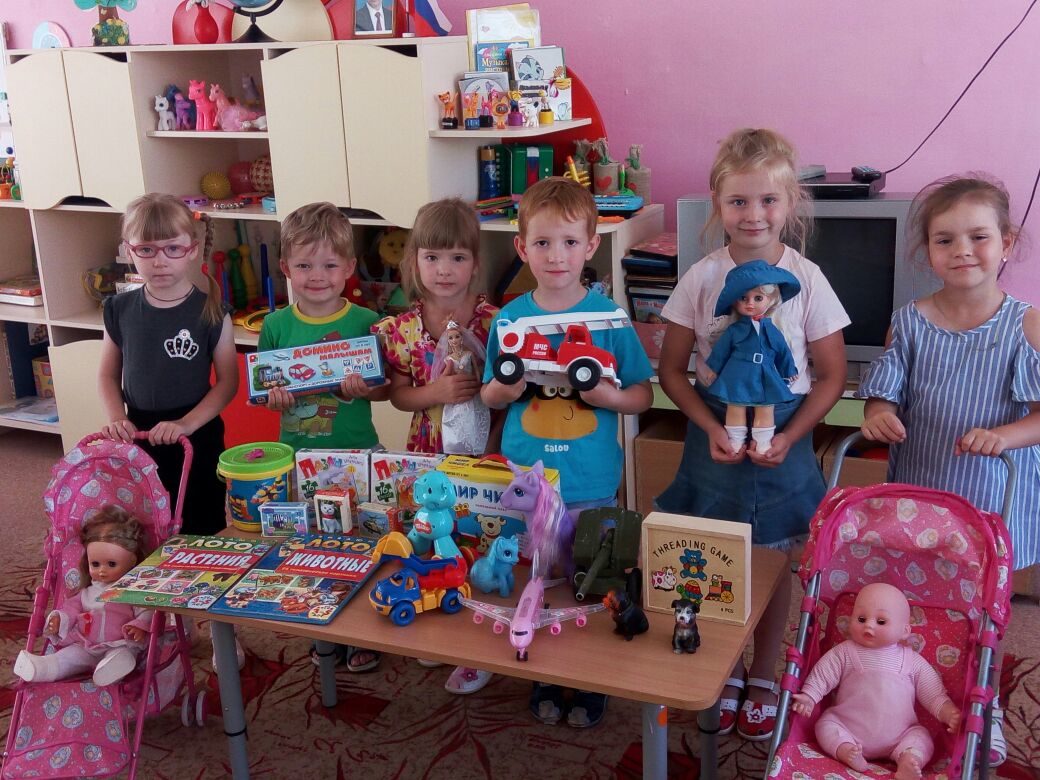